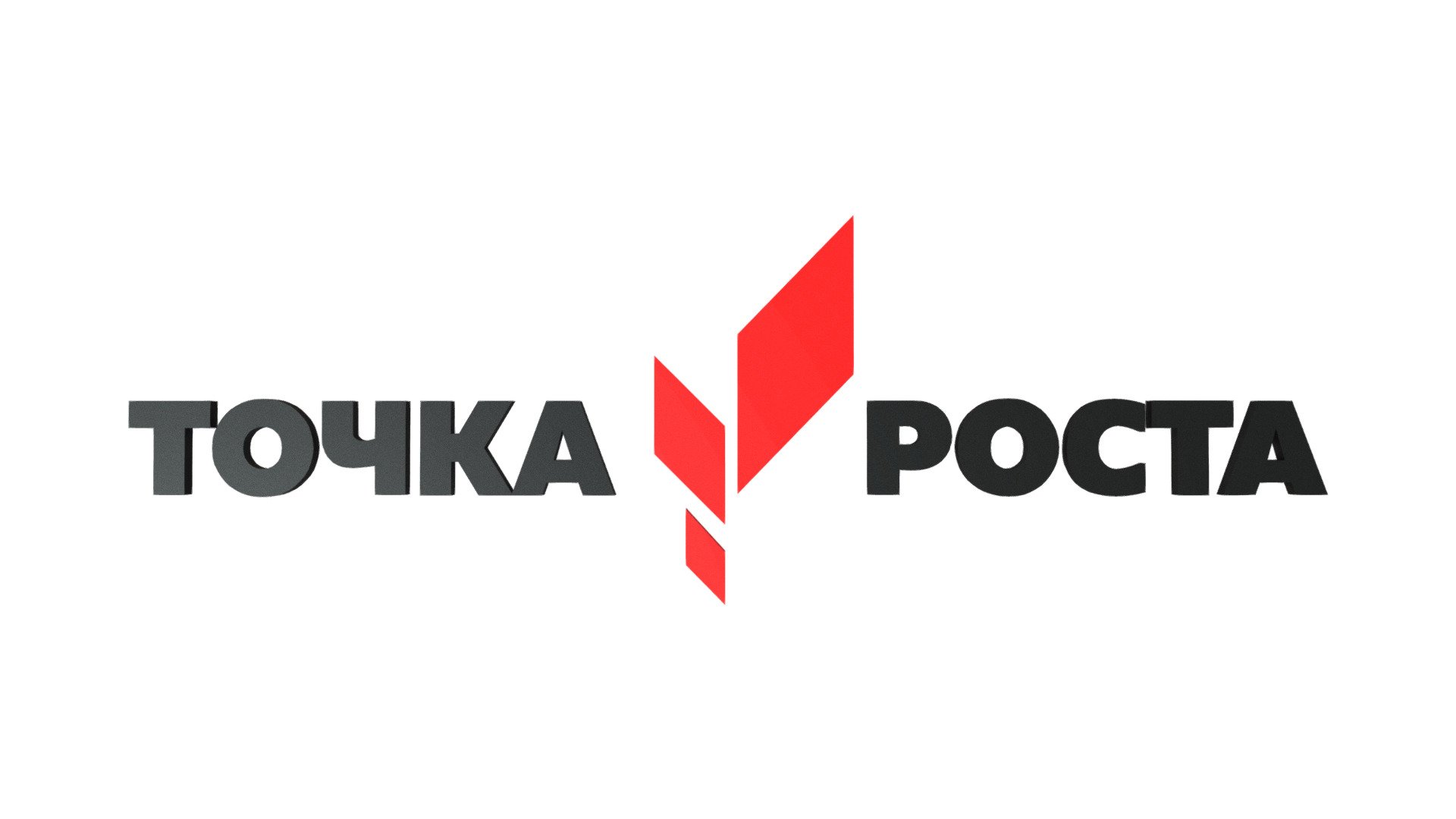 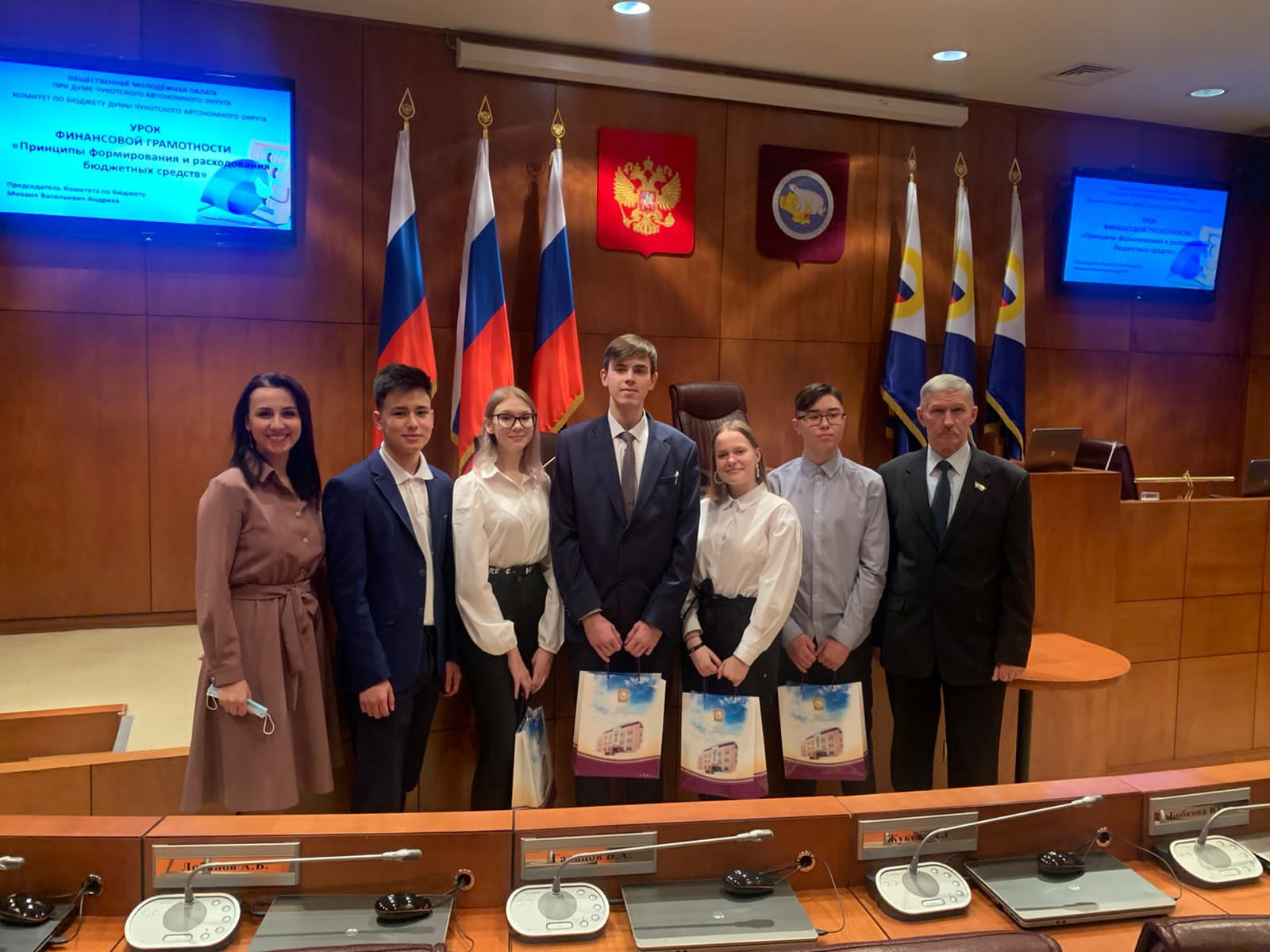 Центр образования гуманитарного и цифрового профилей «Точка роста» на базе "Чукотского окружного профильного лицея"
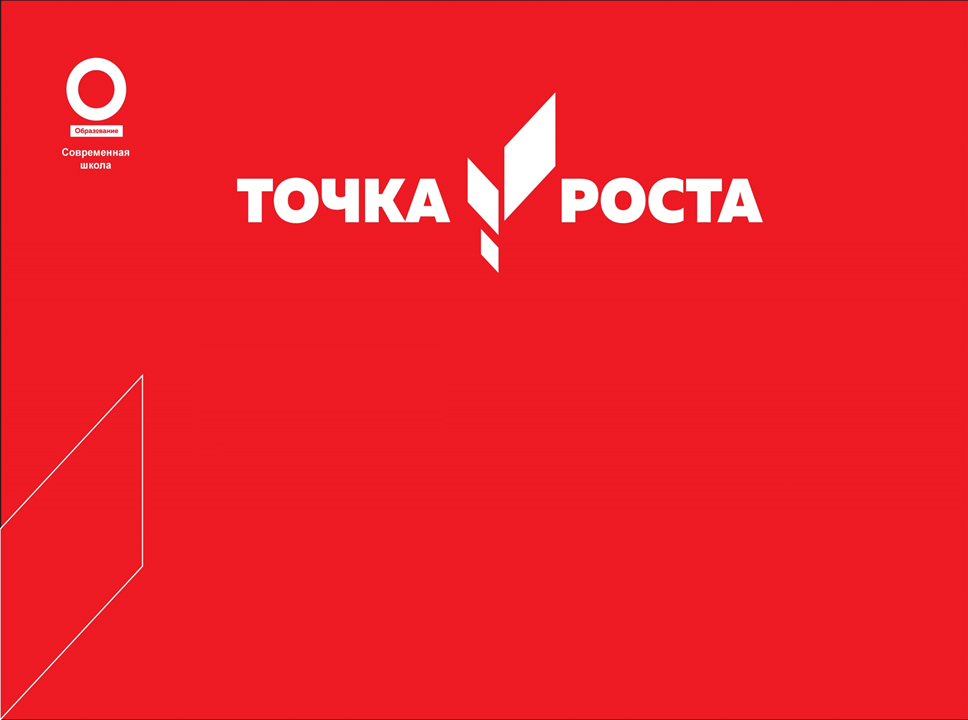 Объединение 
«Я конструирую робота»
Центр образования гуманитарного и цифрового профилей «Точка роста» на базе "Чукотского окружного профильного лицея"
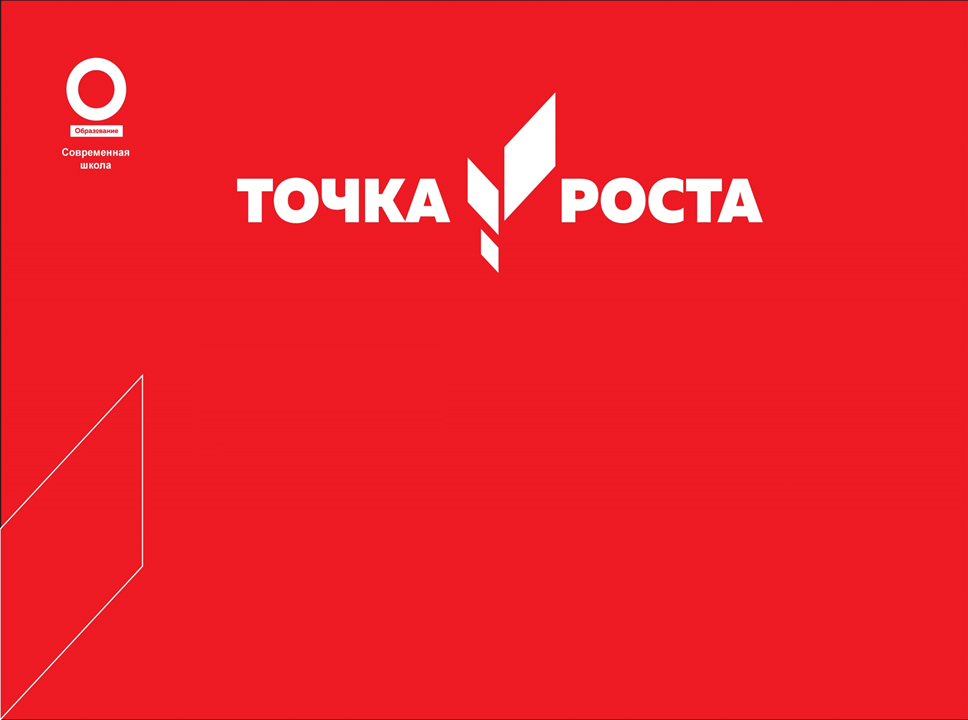 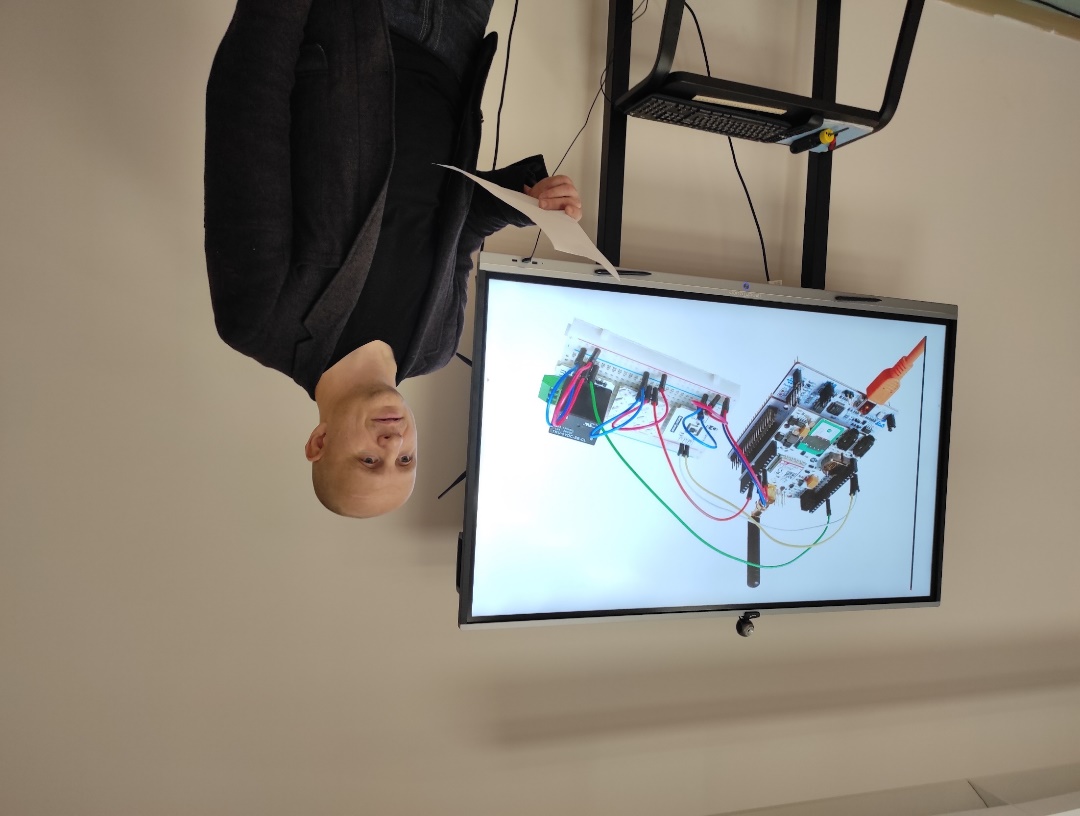 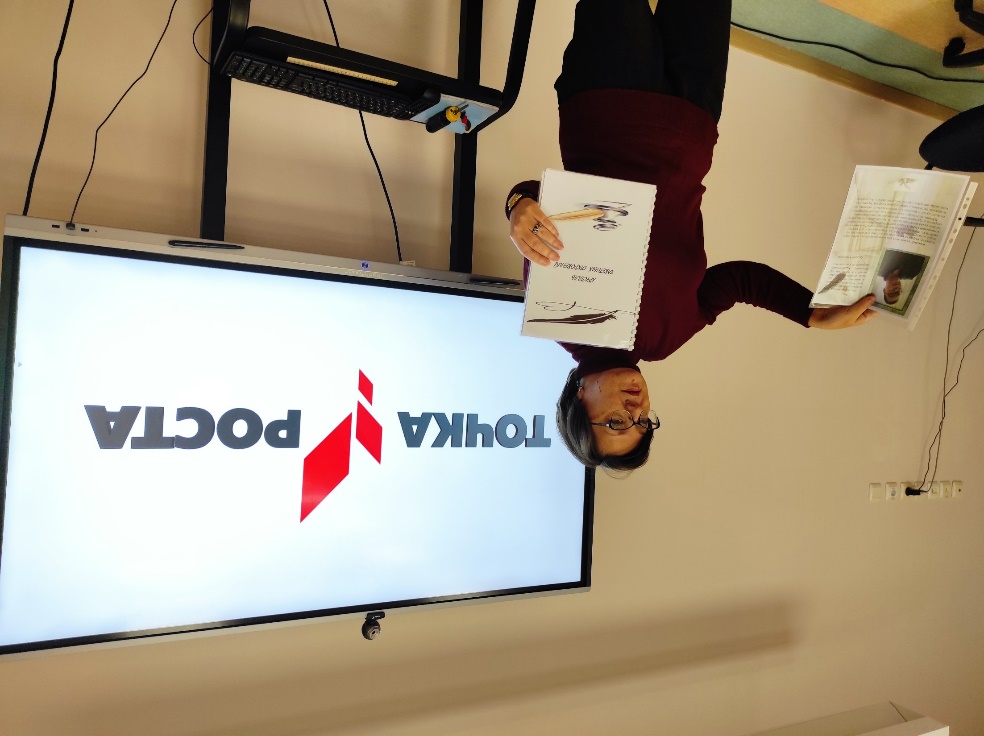 Рабочее совещание 
педагогов 
«Точки роста» 
по итогам 1 триместра
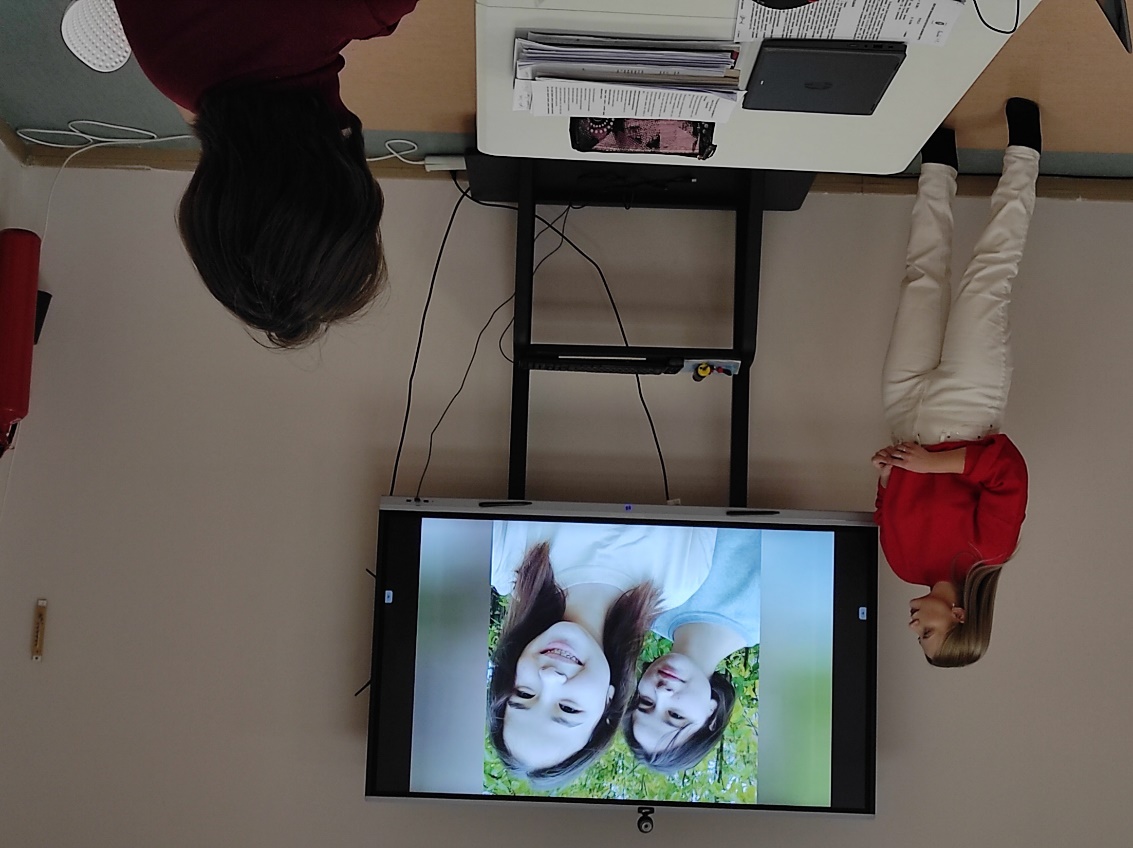 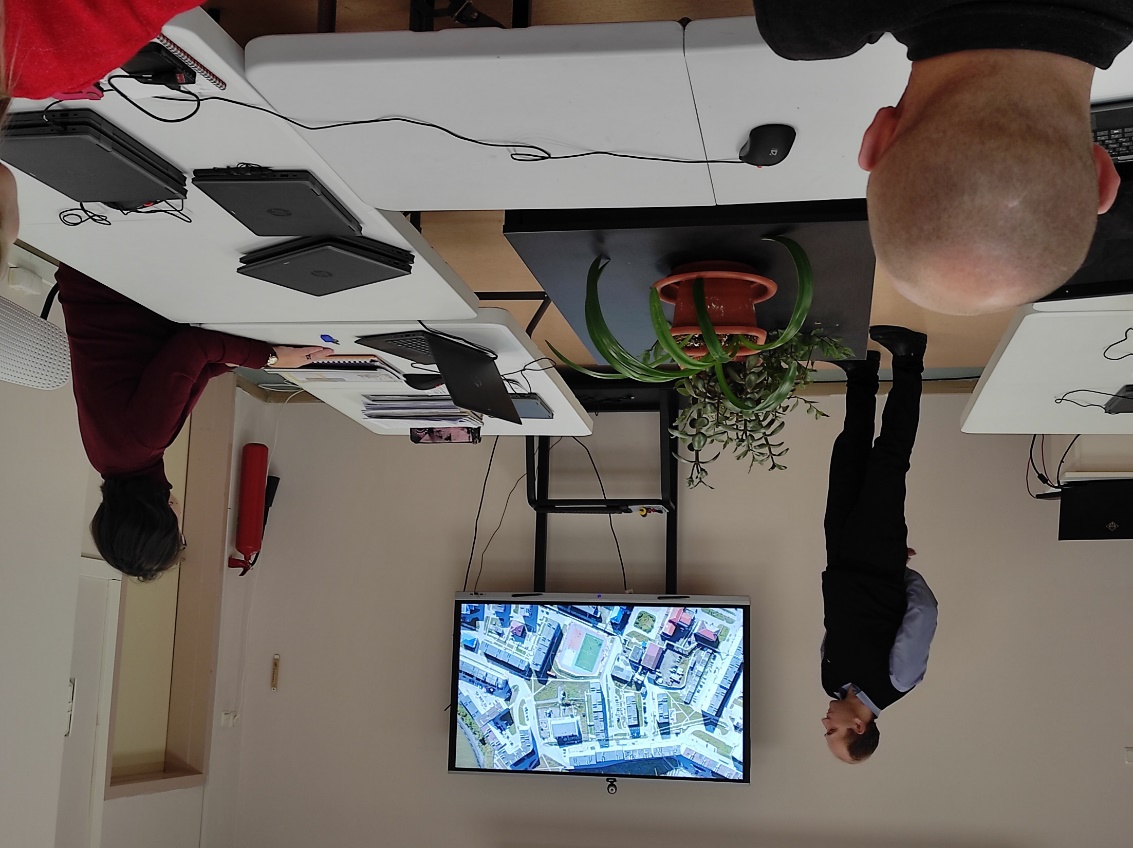 Центр образования гуманитарного и цифрового профилей «Точка роста» на базе "Чукотского окружного профильного лицея"
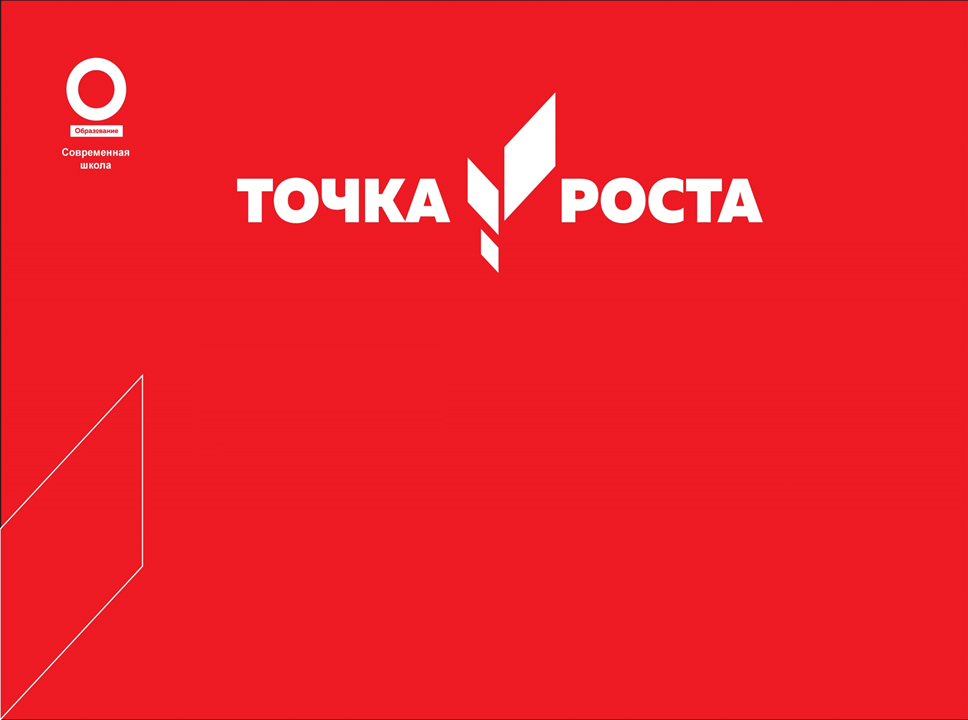 Окружной фестиваль робототехники
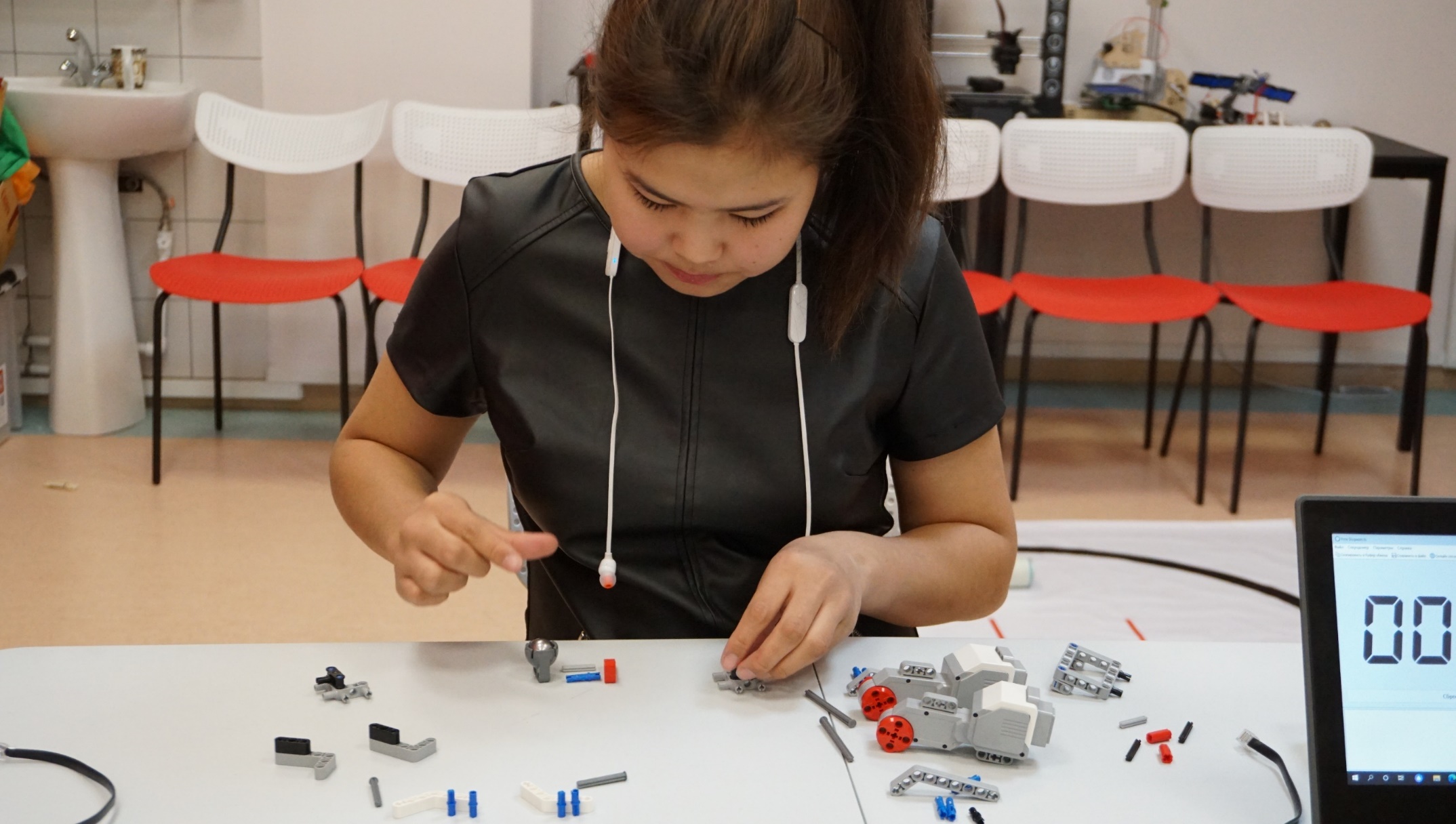 Центр образования гуманитарного и цифрового профилей «Точка роста» на базе "Чукотского окружного профильного лицея"
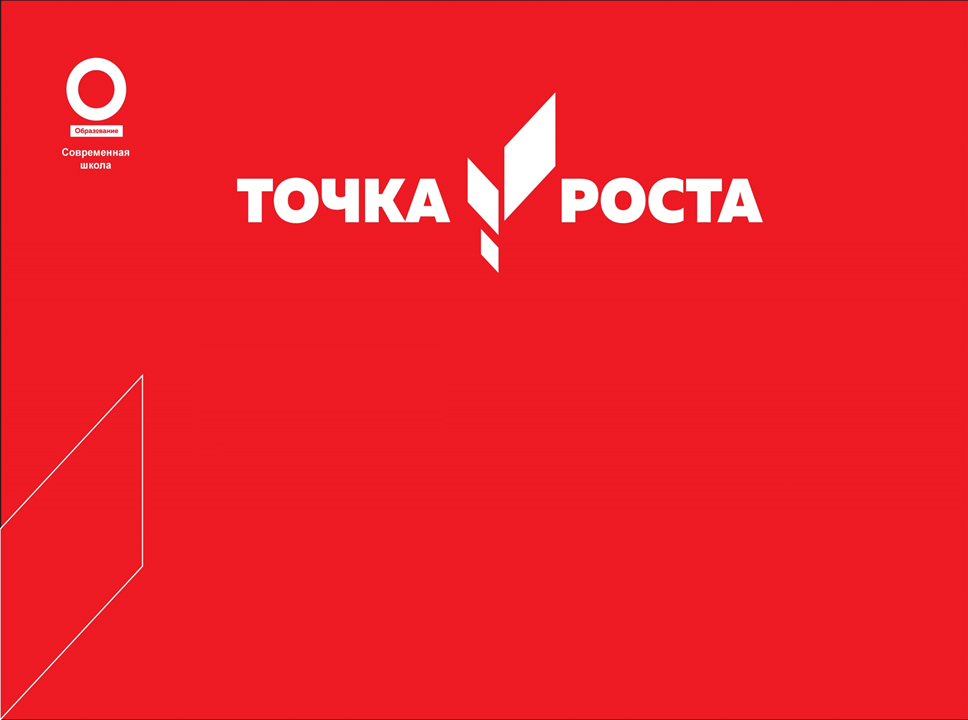 Окружной фестиваль робототехники
Участники кружка «Я конструирую робота» приняли участие в окружном фестивале робототехники (с 8 по 21 ноября 2021 года)В рамках турнирной части Фестиваля проводятся следующие соревнования:- Сборка мобильной платформы;- Форсаж;- Кегельринг;- Шагающие роботы;- Фристайл.По итогам Фестиваля команда Лицея заняла 3 место из 23 команд. 
С учетом складывающейся эпидемиологической ситуации принято решение о проведении Фестиваля в дистанционной форме (как ранее в 2020 году).
Центр образования гуманитарного и цифрового профилей «Точка роста» на базе "Чукотского окружного профильного лицея"
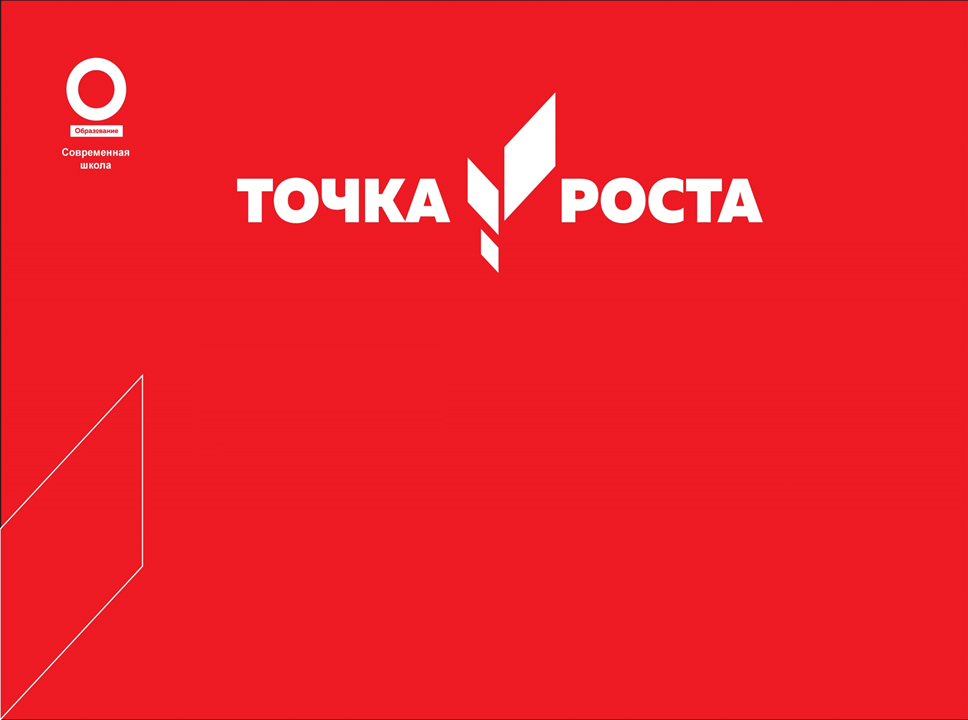 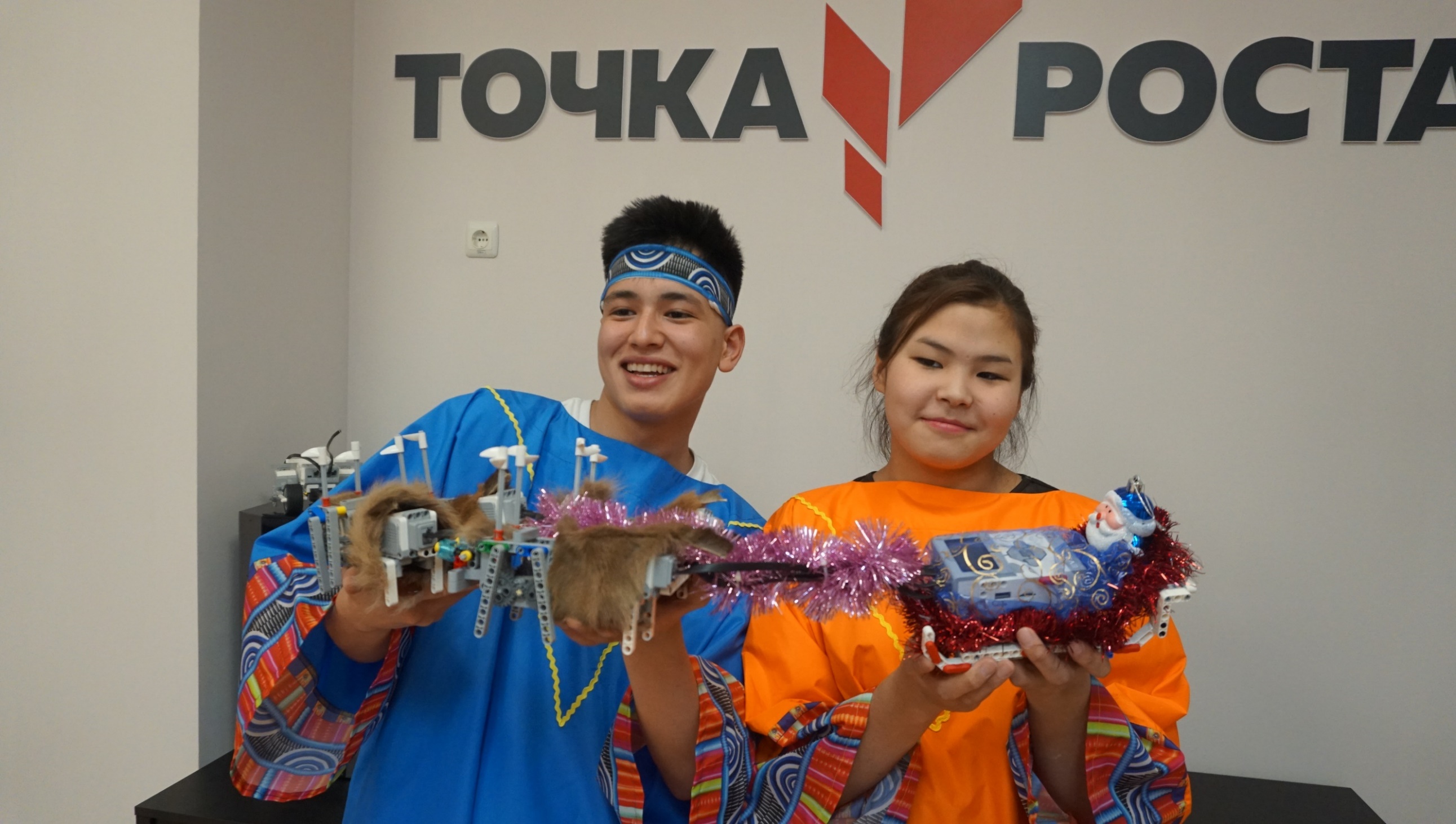 Центр образования гуманитарного и цифрового профилей «Точка роста» на базе "Чукотского окружного профильного лицея"
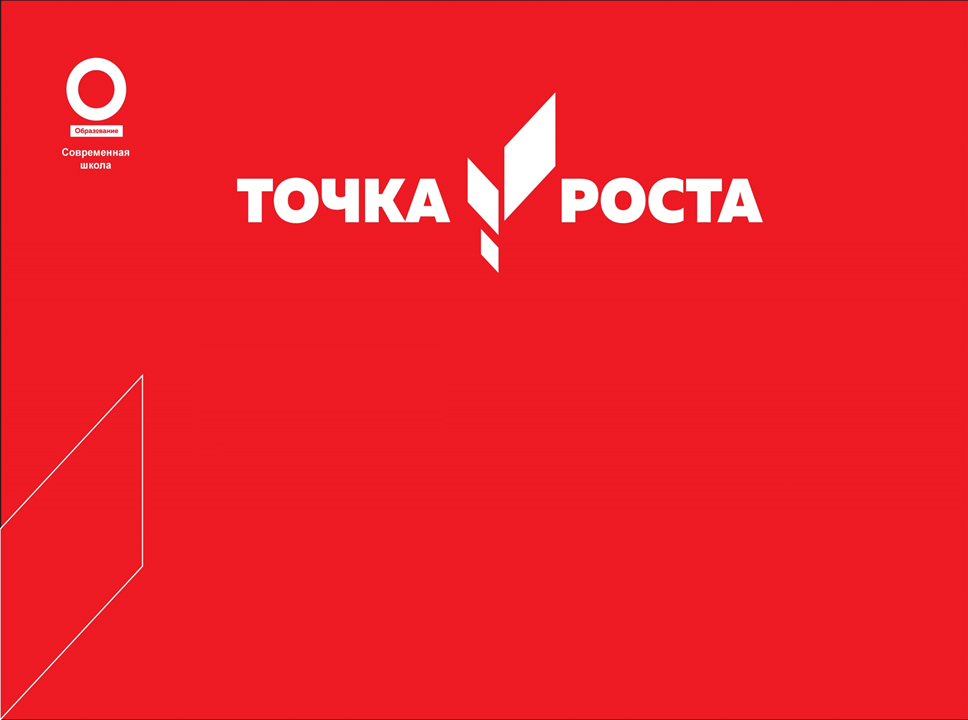 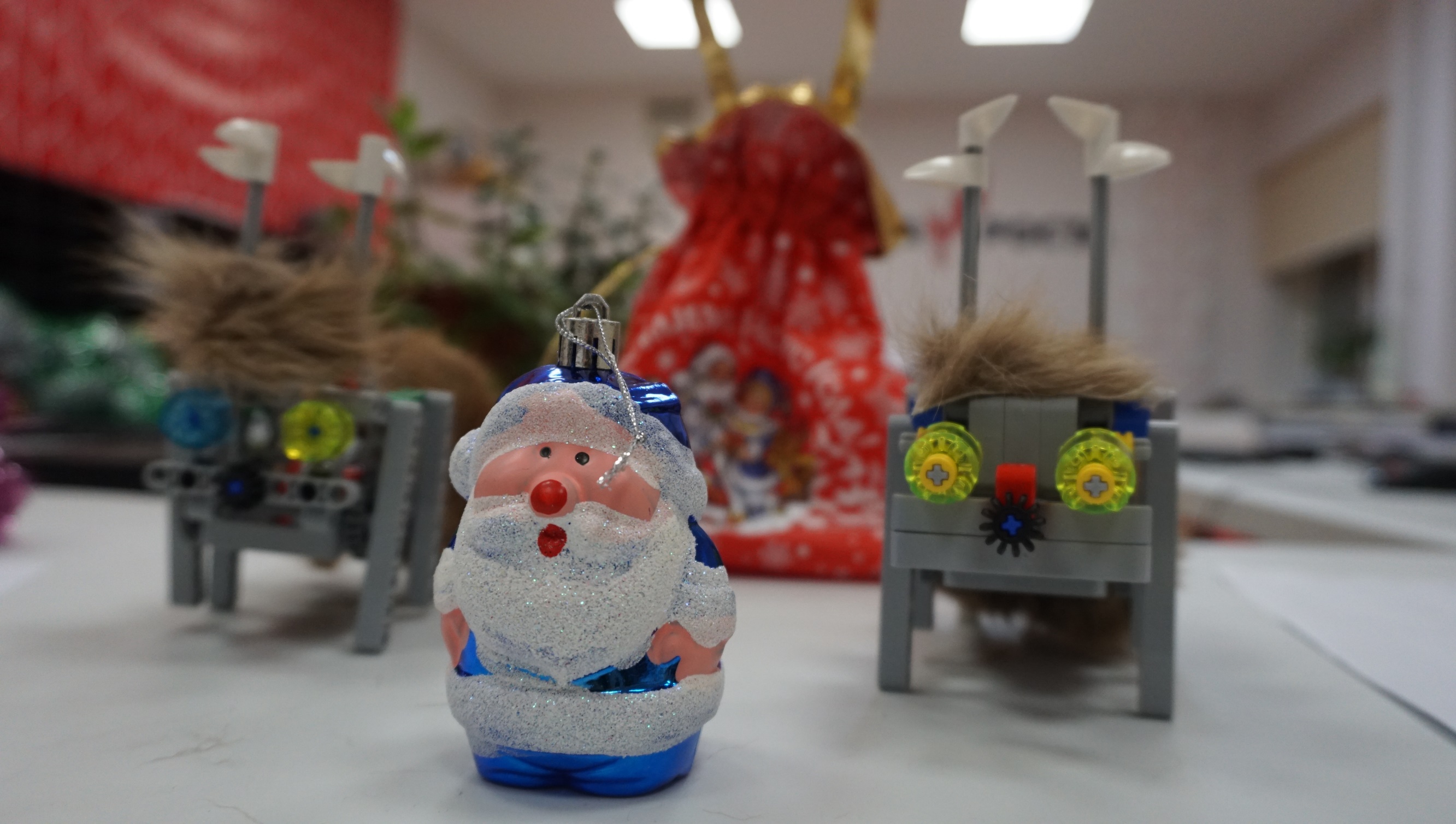 Центр образования гуманитарного и цифрового профилей «Точка роста» на базе "Чукотского окружного профильного лицея"
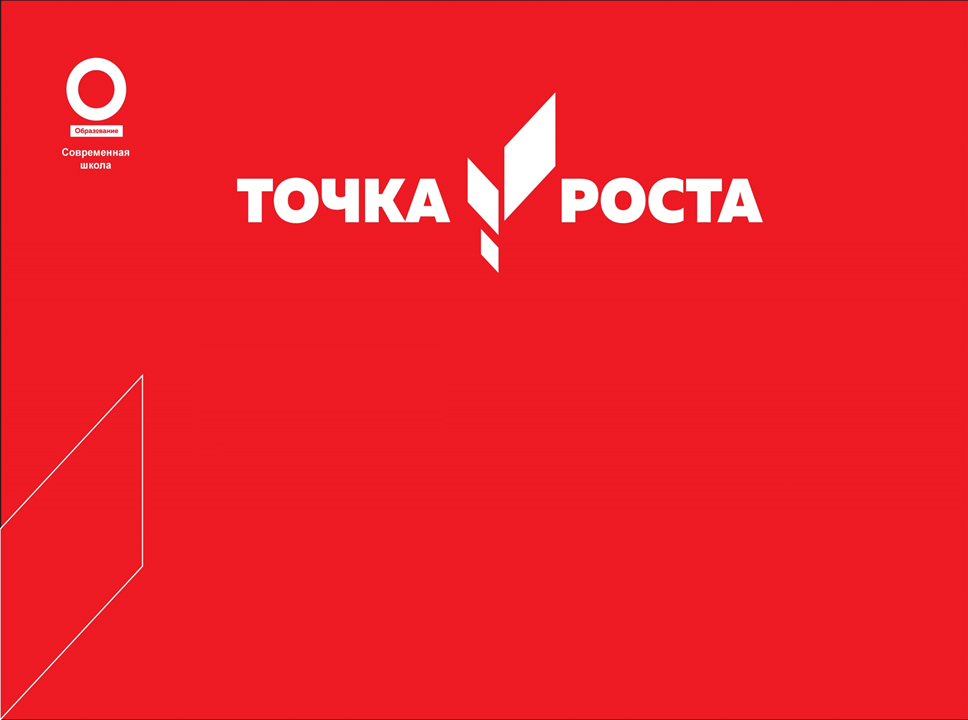 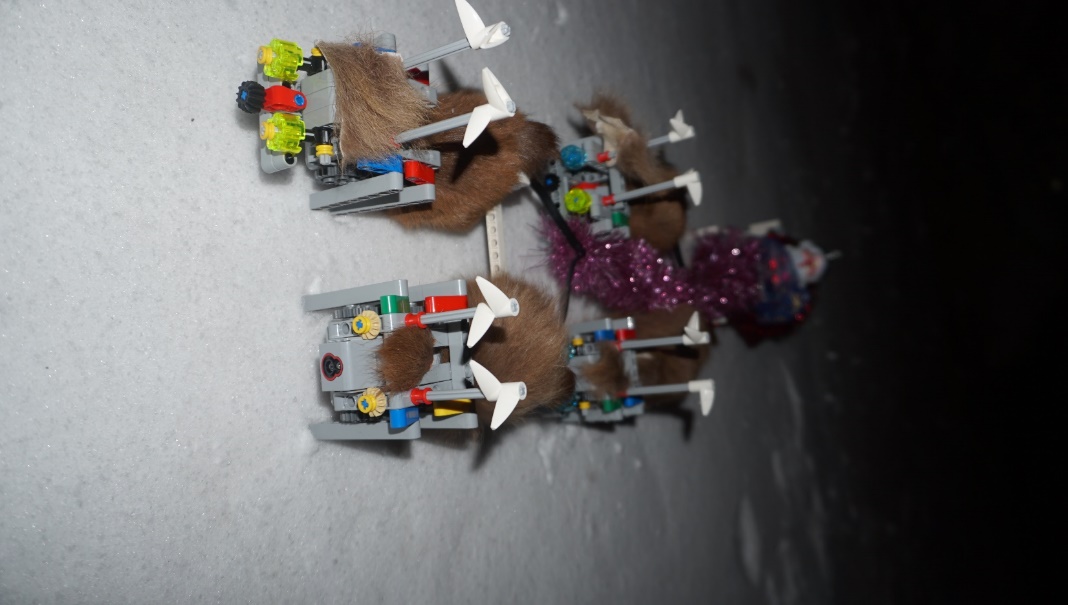 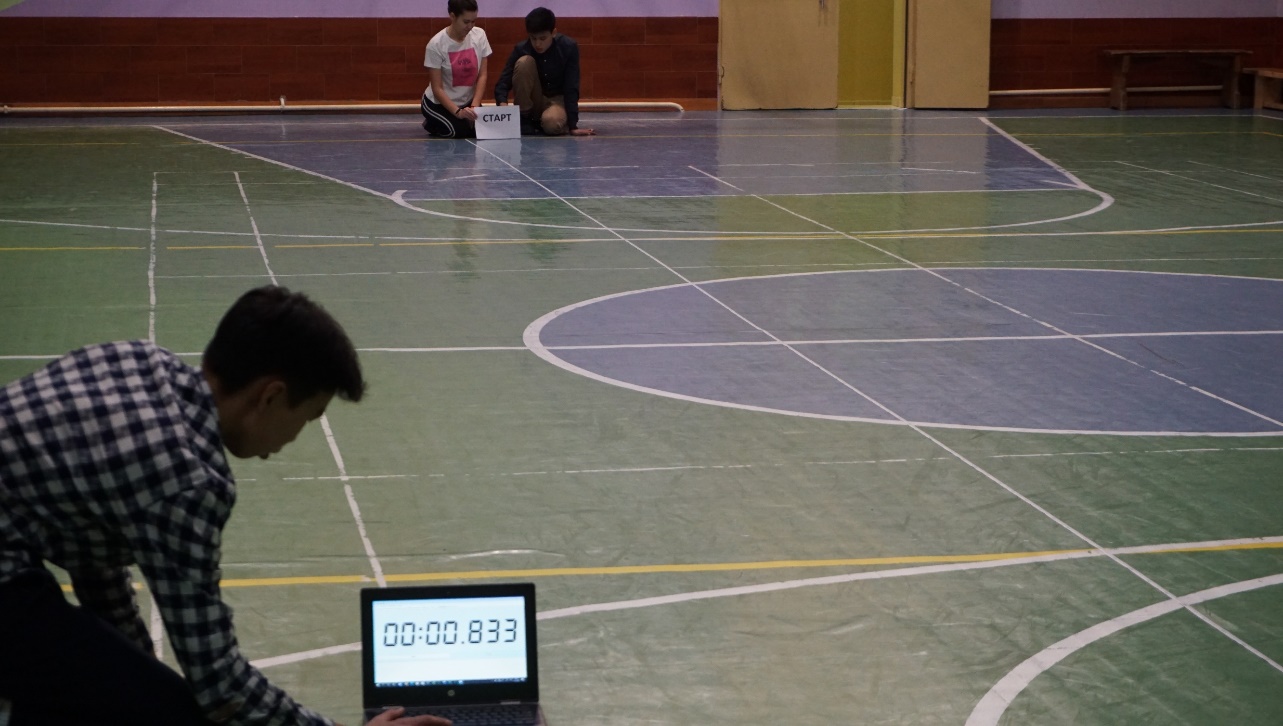 Центр образования гуманитарного и цифрового профилей «Точка роста» на базе "Чукотского окружного профильного лицея"
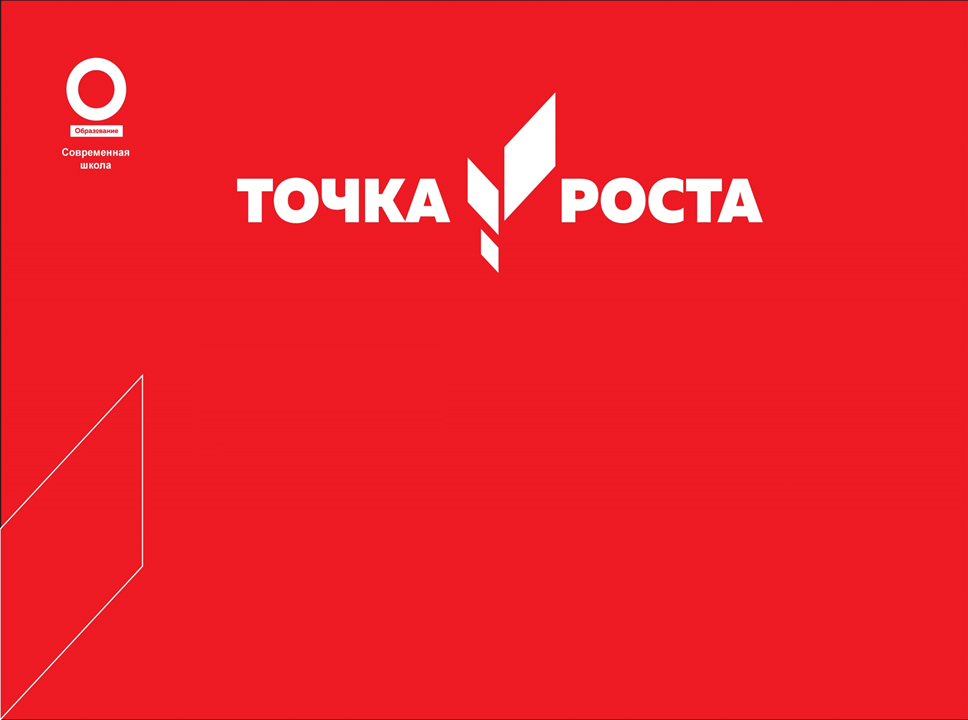 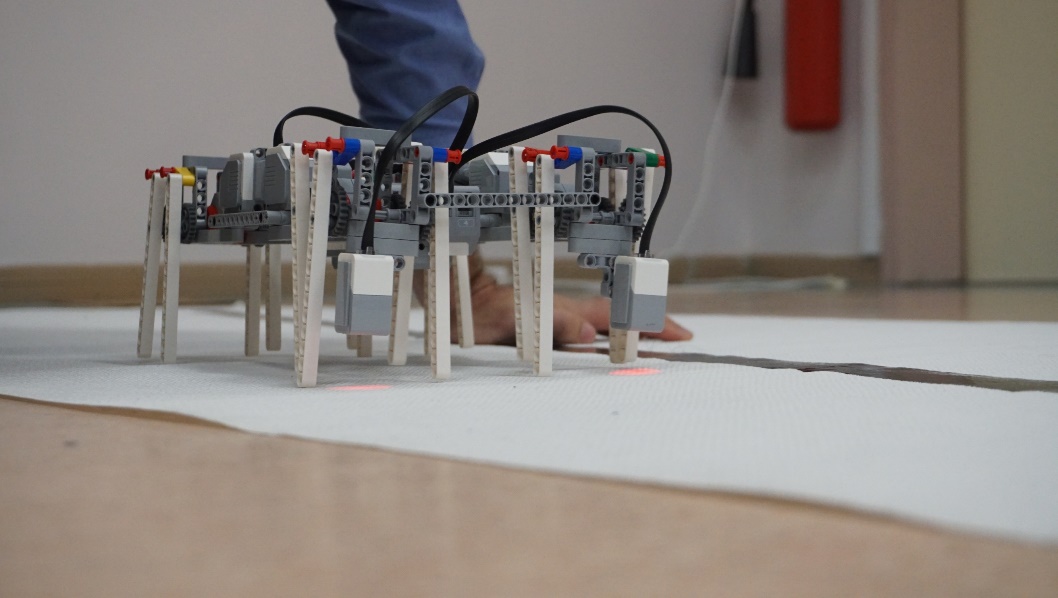 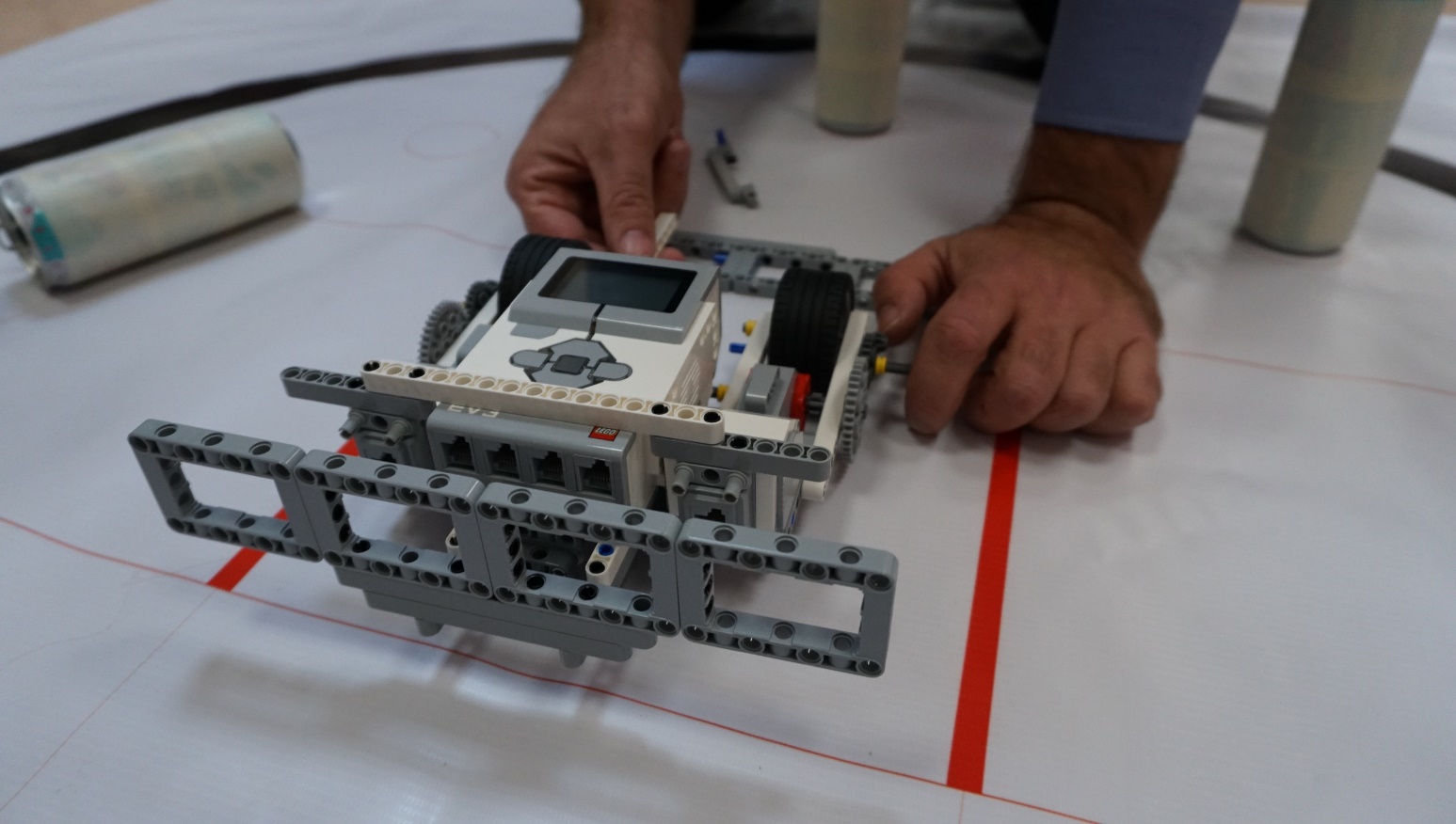 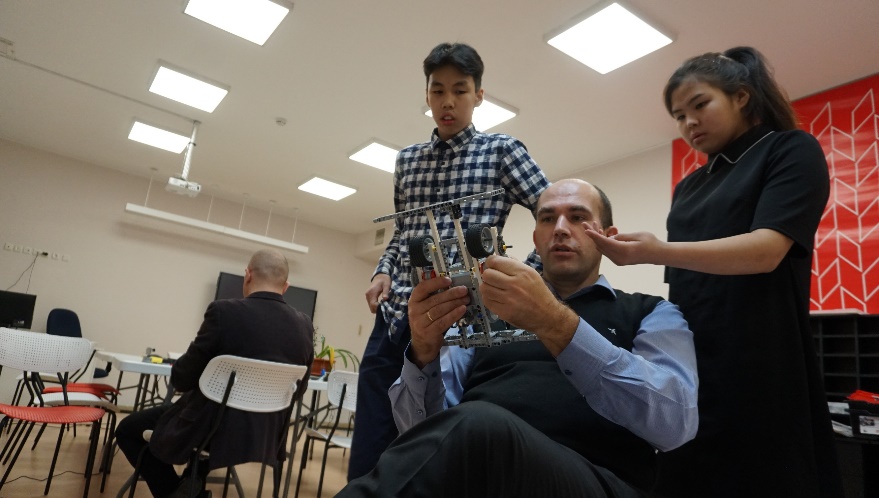 Центр образования гуманитарного и цифрового профилей «Точка роста» на базе "Чукотского окружного профильного лицея"
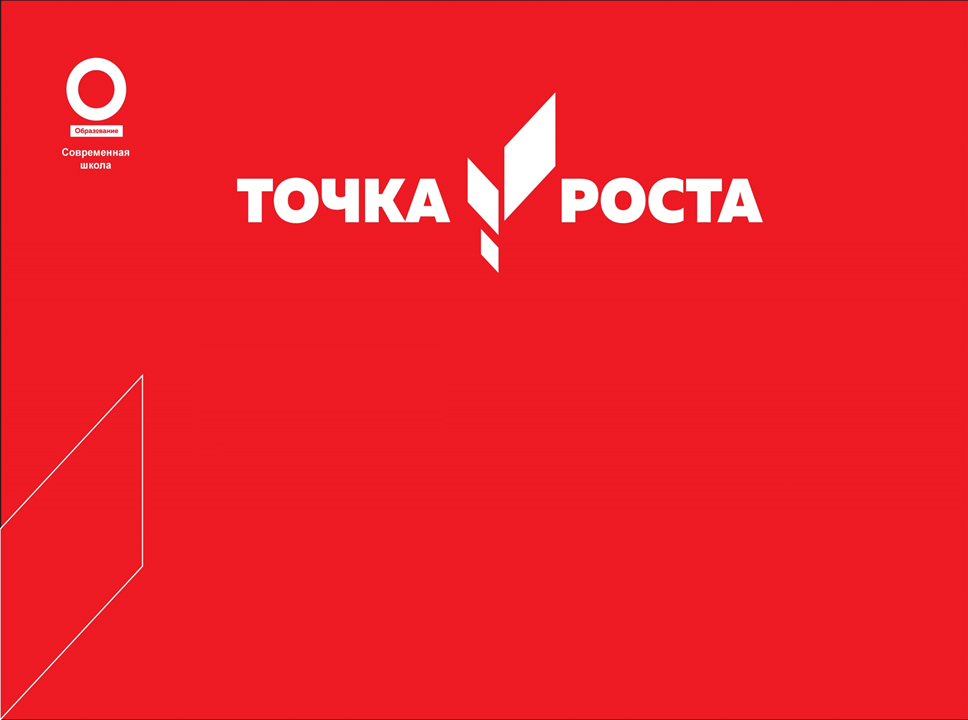 В 2021-2022 учебному году учащиеся кружка «Я конструирую робота» помимо конструирования роботов Lego EV3  также занимались отработкой навыков пилотирования квадракоптеров, пока позволяла погода.
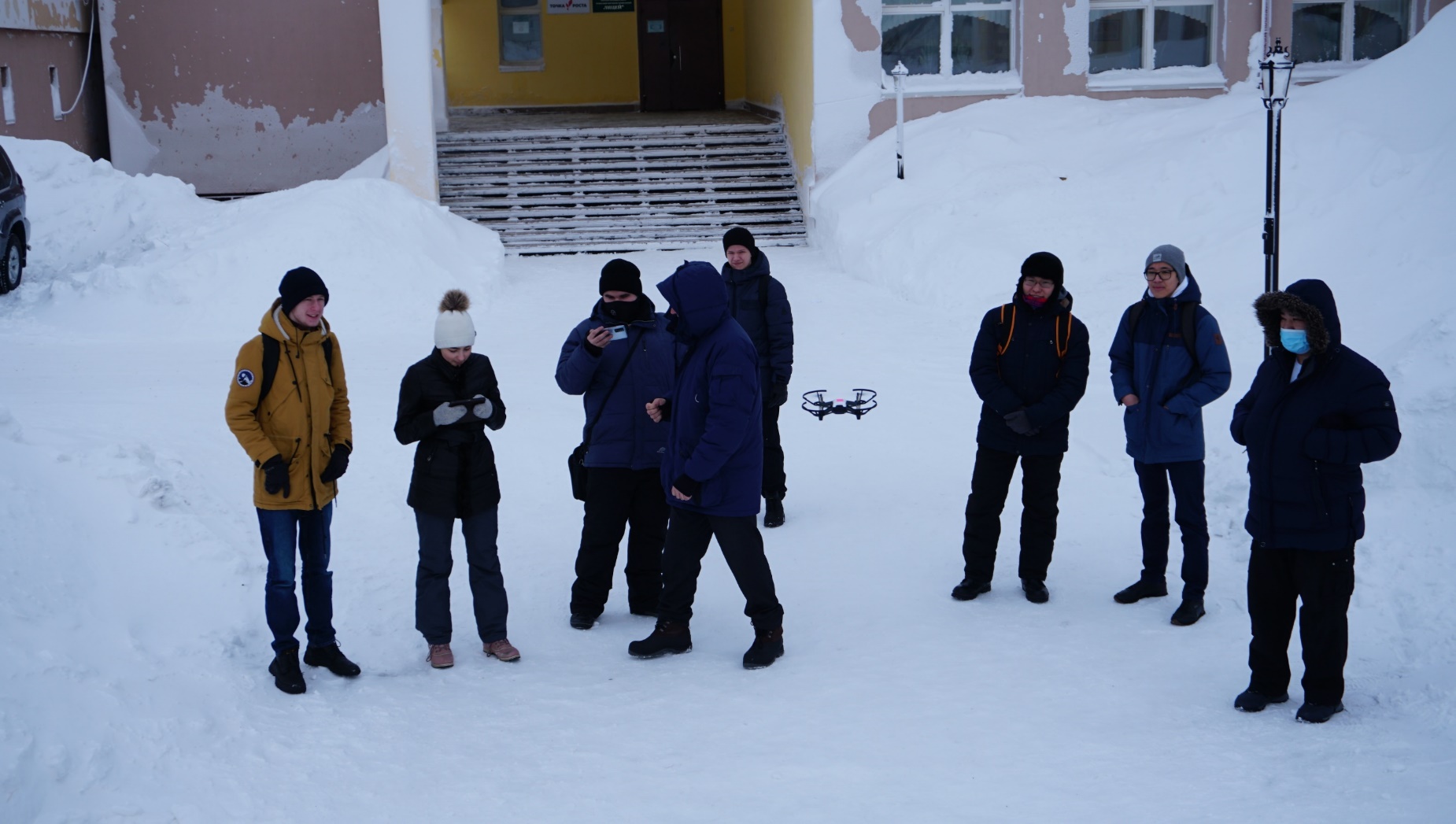 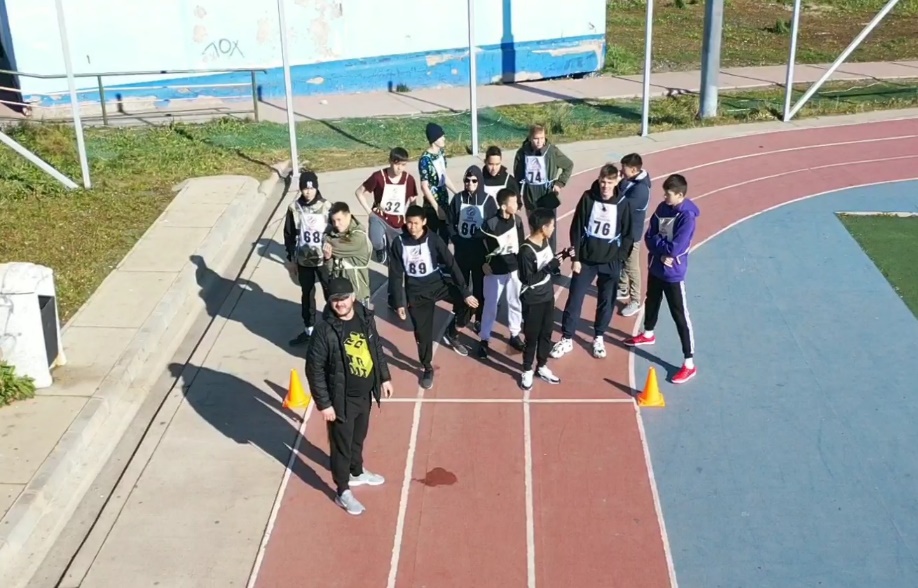 Центр образования гуманитарного и цифрового профилей «Точка роста» на базе "Чукотского окружного профильного лицея"
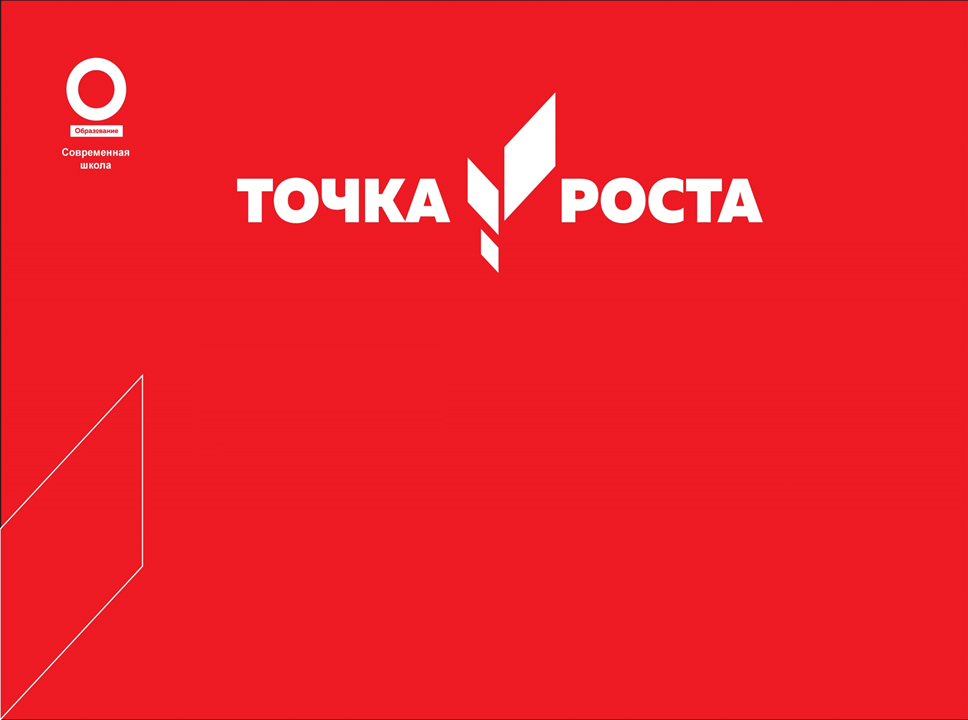 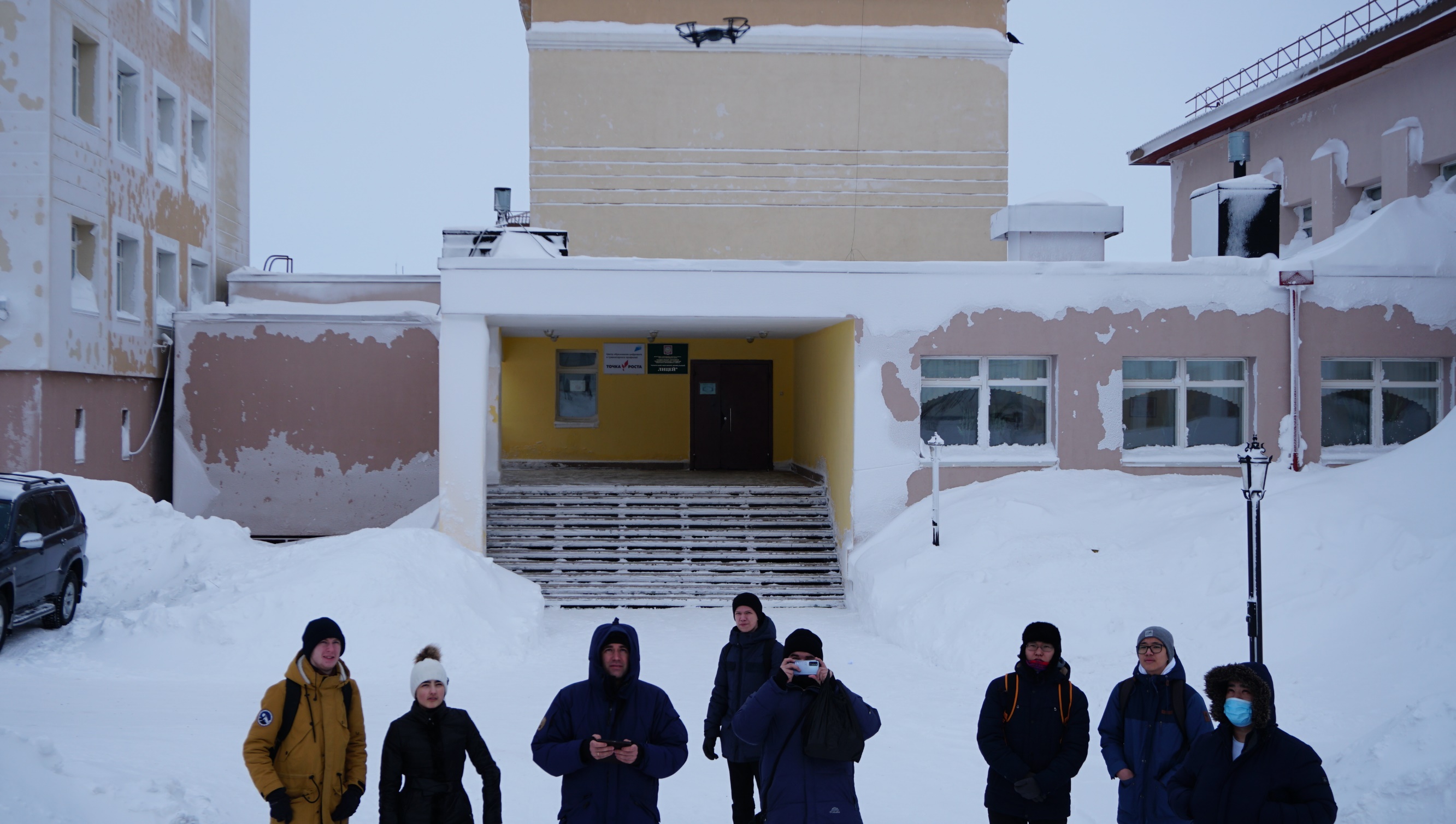 Центр образования гуманитарного и цифрового профилей «Точка роста» на базе "Чукотского окружного профильного лицея"
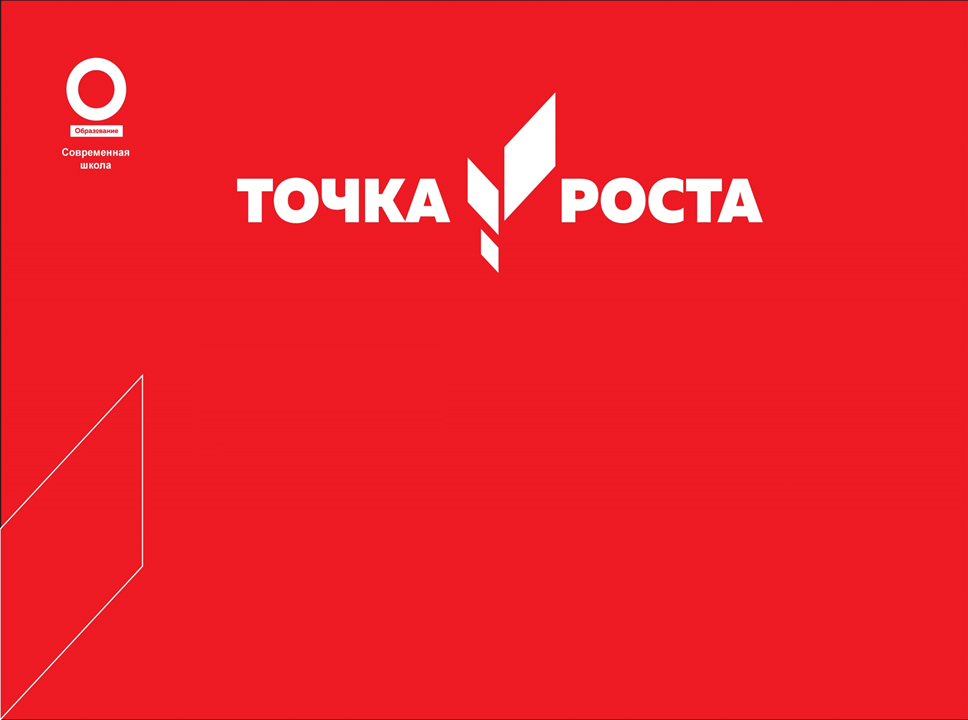 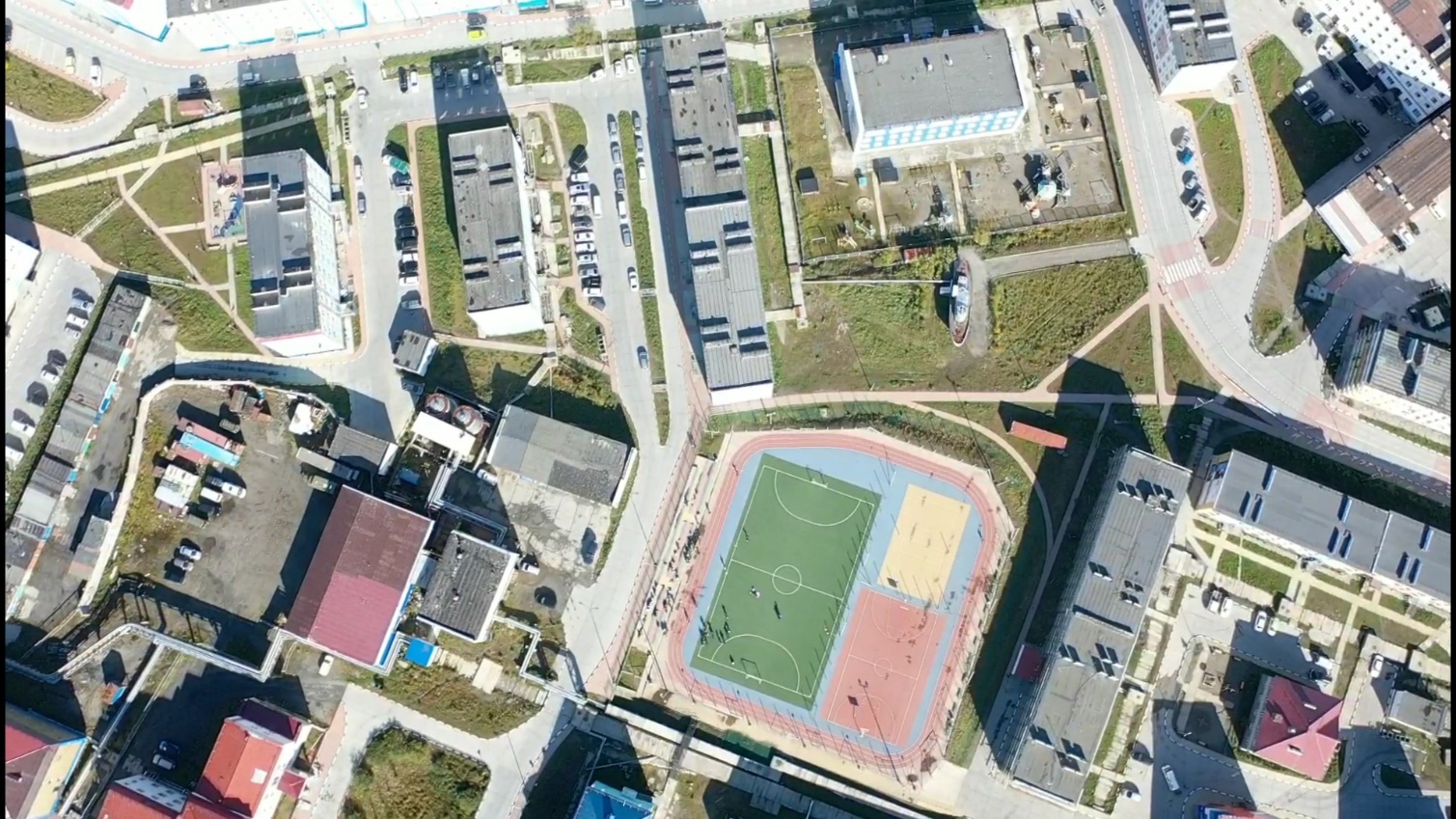 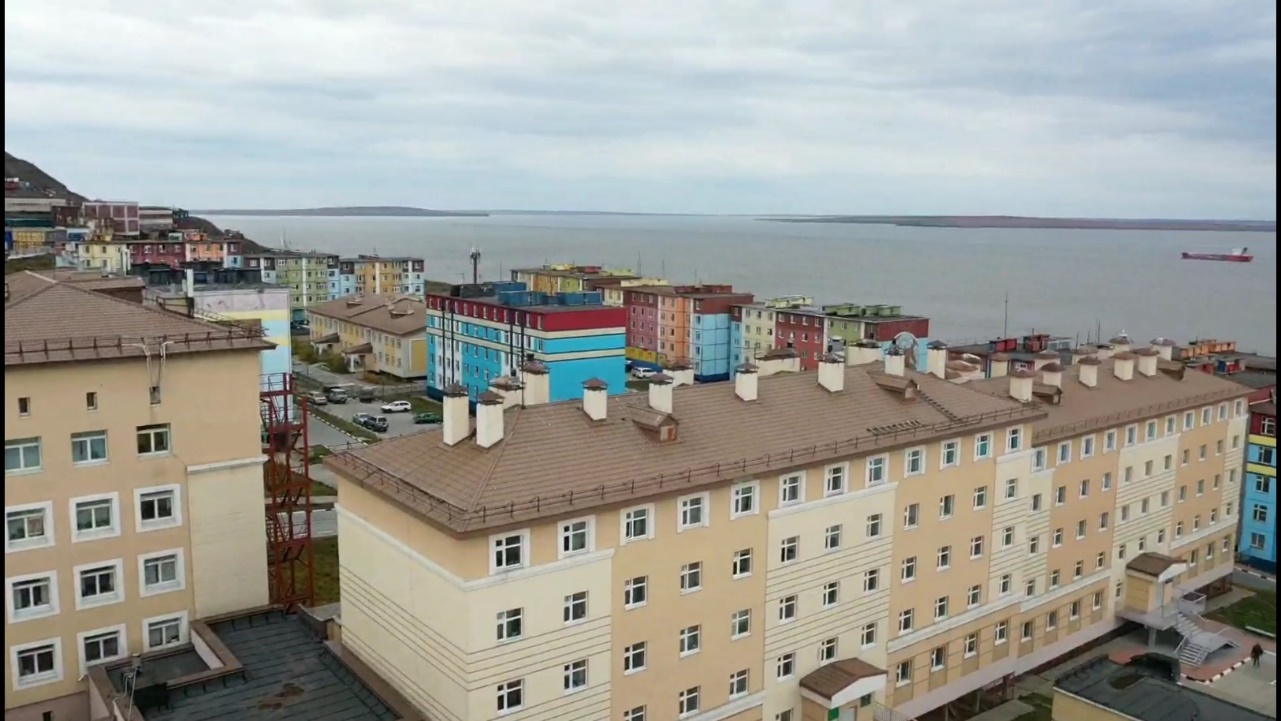 Центр образования гуманитарного и цифрового профилей «Точка роста» на базе "Чукотского окружного профильного лицея"
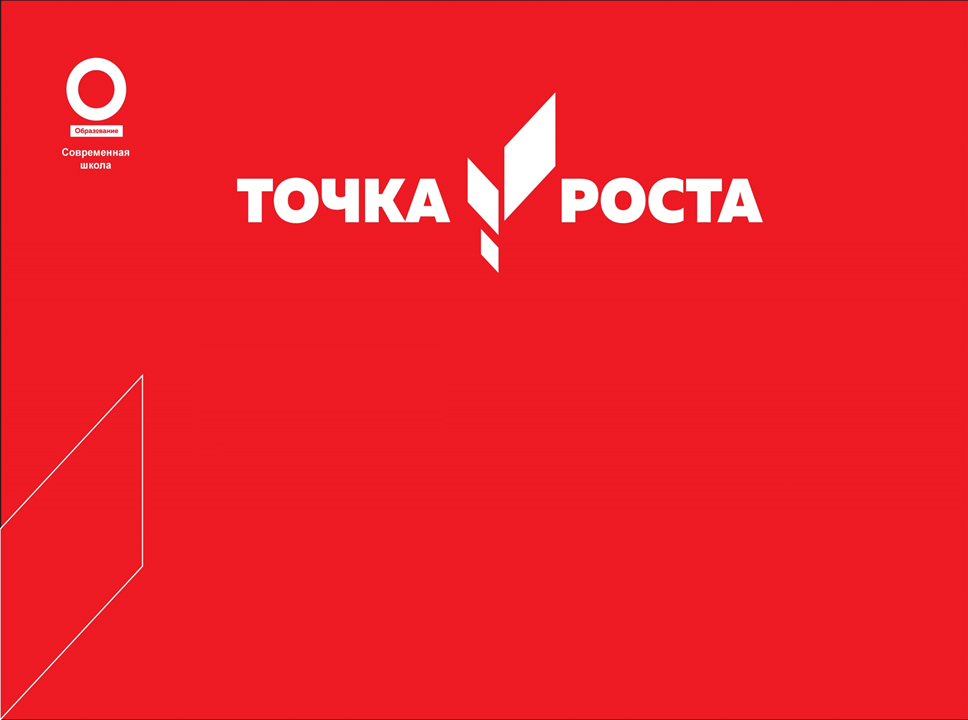 В 2021-2022 учебному году учащиеся кружка продолжили обучение созданию компьютерных трехмерных моделей и планируют печатать изделия на 3D-принтере. С помощью 3D принтера для обучающихся становится возможным разрабатывать дизайн предметов, которые невозможно произвести даже с помощью станков.  Почти все, что можно нарисовать на компьютере в 3D программе, может быть воплощено в  жизнь.
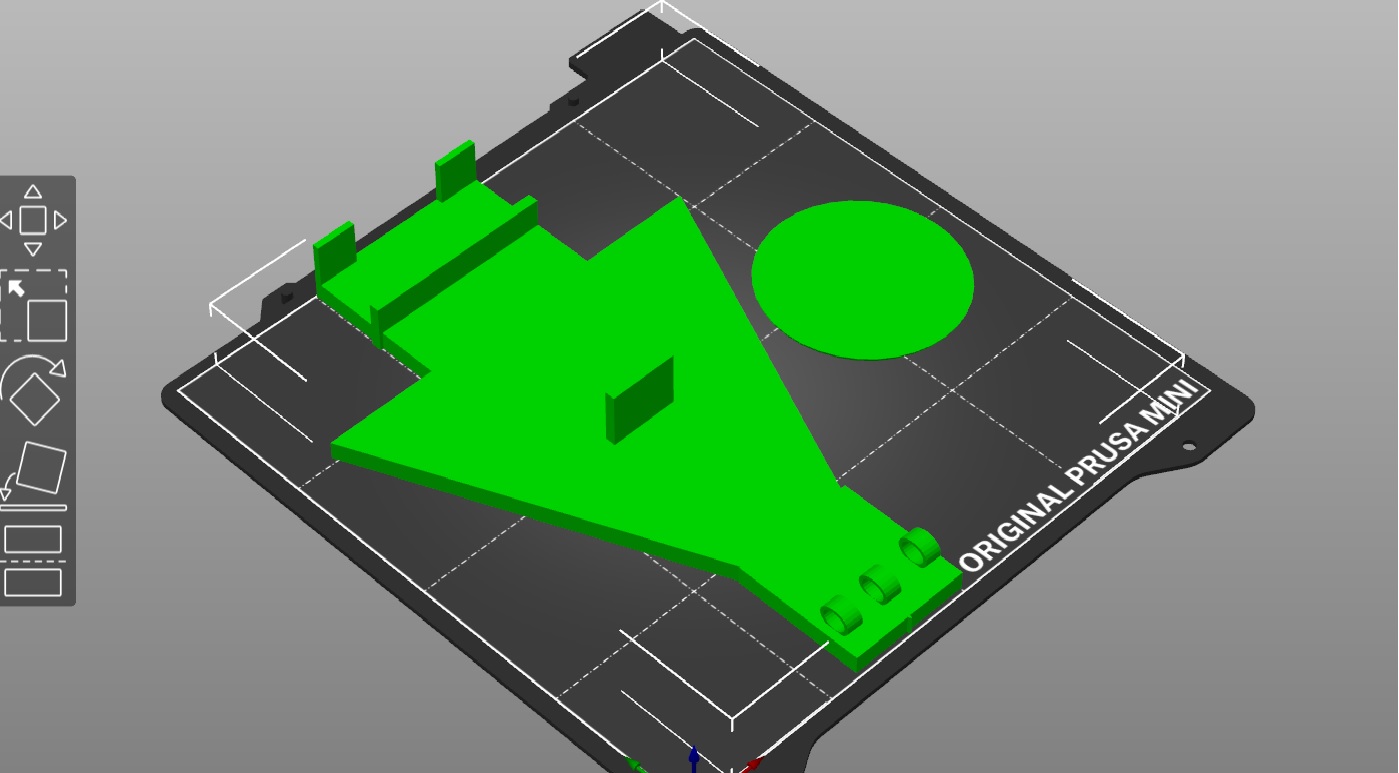 Центр образования гуманитарного и цифрового профилей «Точка роста» на базе "Чукотского окружного профильного лицея"
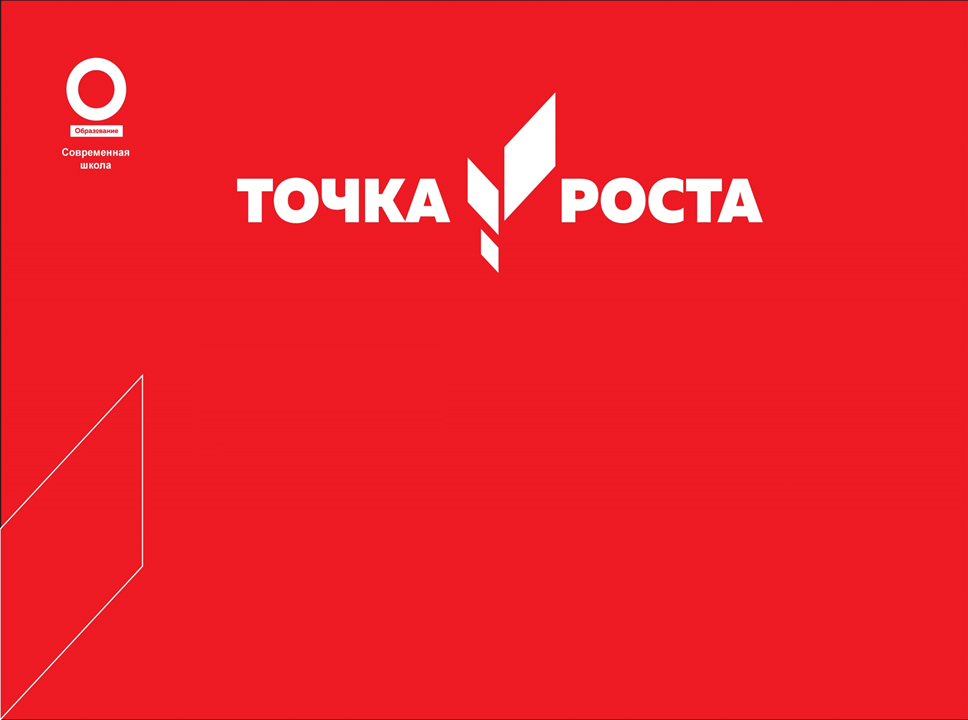 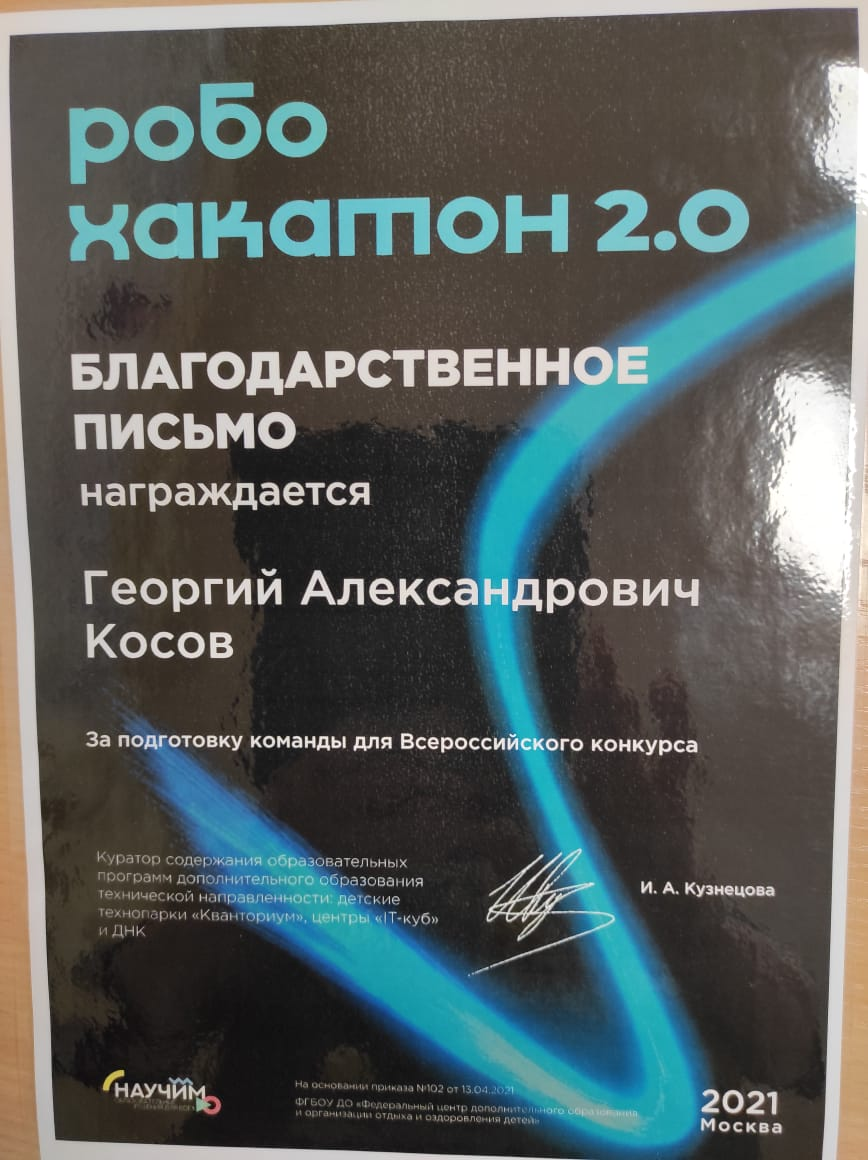 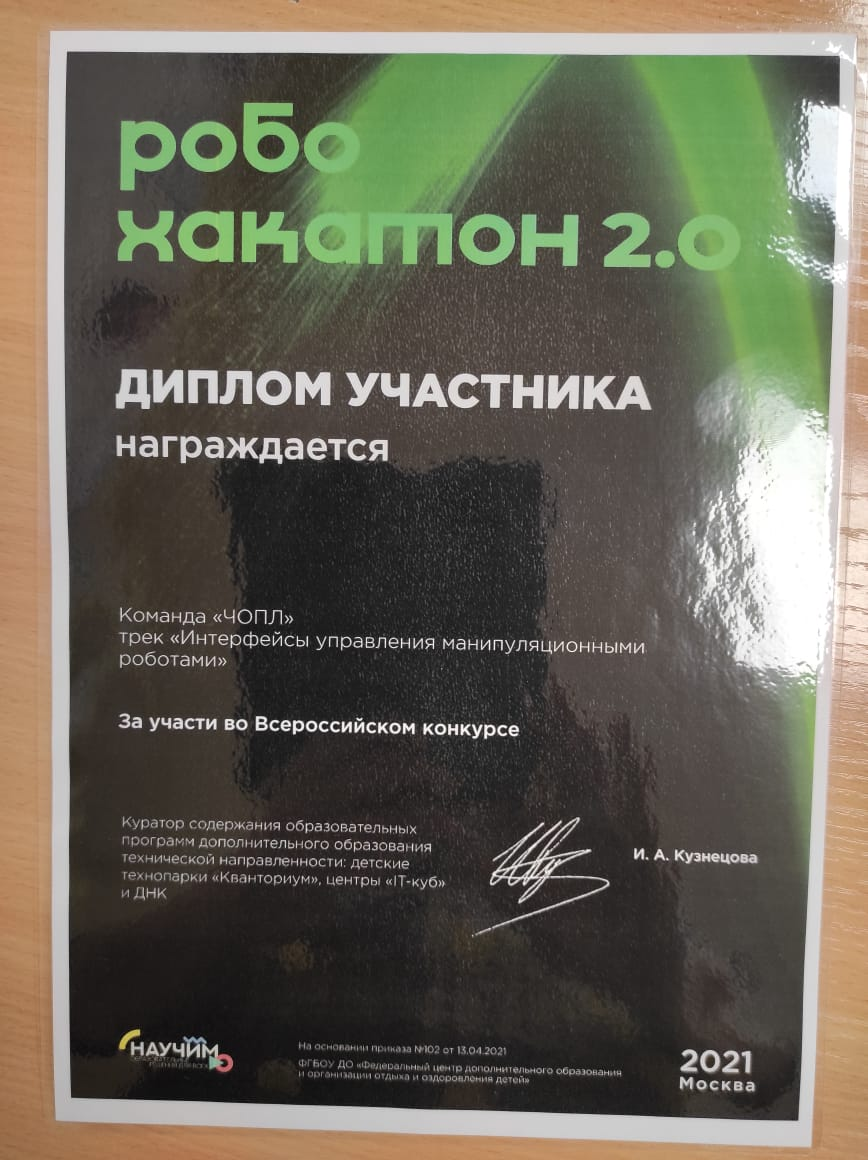 Центр образования гуманитарного и цифрового профилей «Точка роста» на базе "Чукотского окружного профильного лицея"